Тема: Литературные сказки.
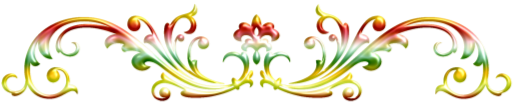 Что за прелесть эти сказки!
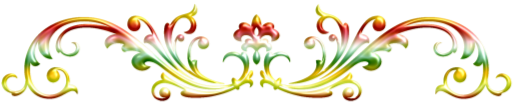 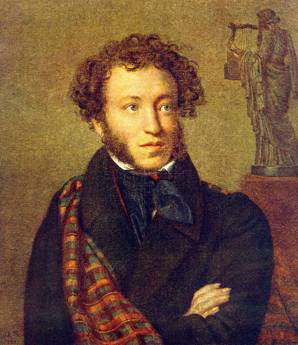 Правила работы в группах
1. Выбрать капитана.
2. Говорить по очереди, 
не перебивать друг друга.
3. Уважать мнение товарищей.
4. Доказывая своё мнение не кричи, а говори спокойно, аргументируя своё мнение.
5. Не ссориться и не обижаться
6. Вы работаете на общий результат.
Цель урока: Повторить всё, что было изучено в разделе «Литературные сказки»
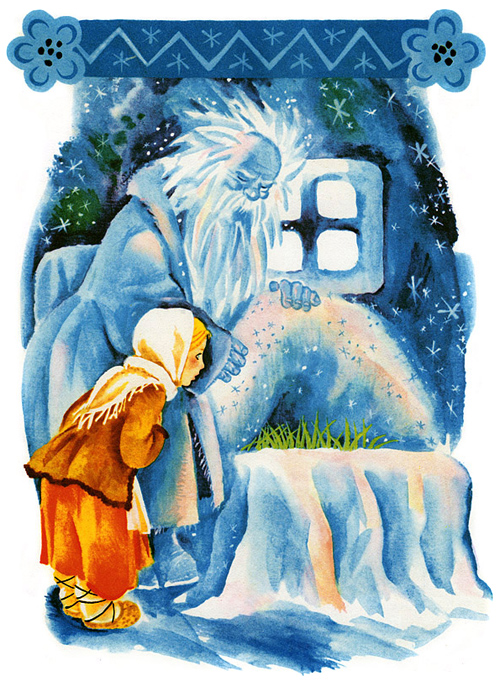 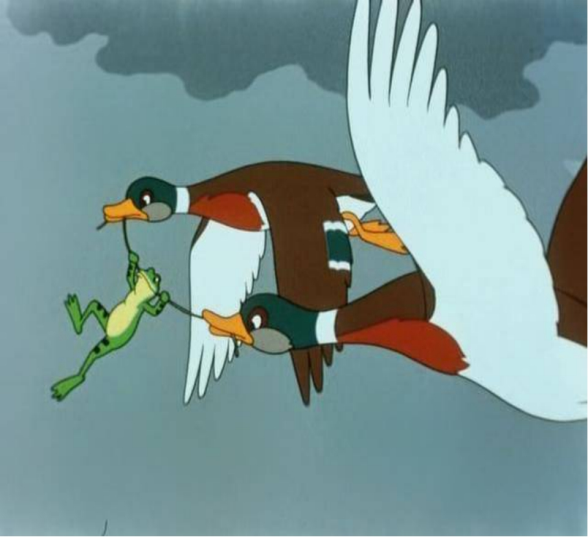 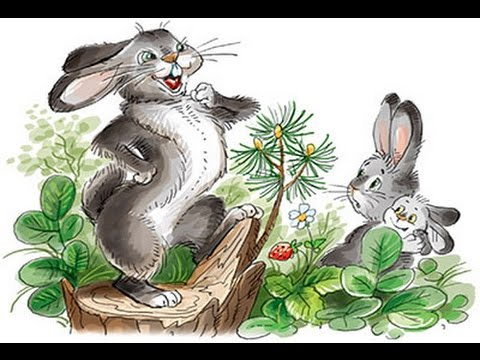 Задание  №1
Что такое сказка?
Сказка – 
жанр повествовательной литературы с фантастическим вымыслом; произведение в прозе или в стихах.
Задание №2
СКАЗКИ
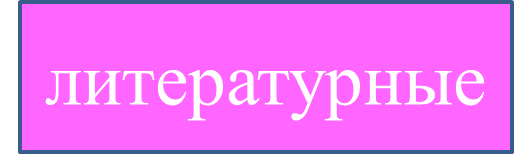 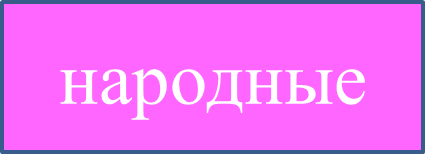 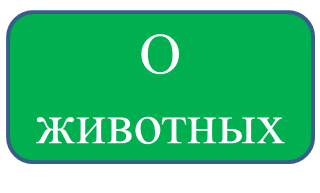 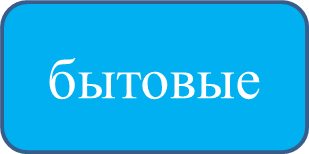 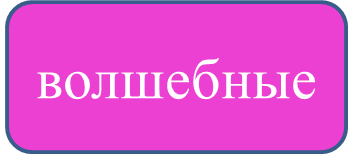 Чем литературные сказки отличаются от народных?
Народные сказки создаются народом.
Литературные сказки сочиняют авторы.
Задание № 3
Пятилетним ребенком он пережил семейную драму, повлиявшую на характер будущего писателя. Его произведения поражают глубиной чувств героев, яркими олицетворениями. 

        Всеволод Михайлович 
                   Гаршин
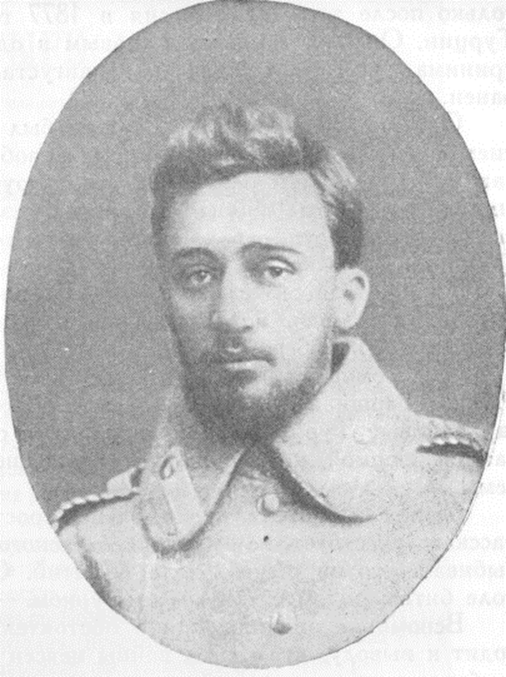 24.11.2018
9
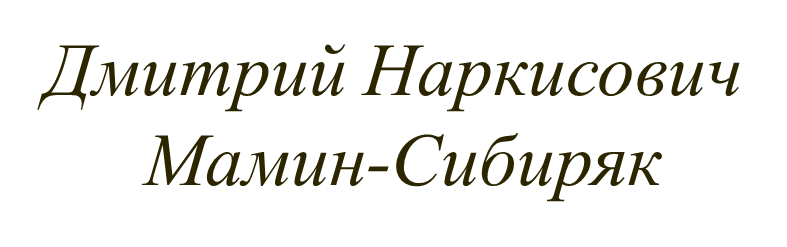 Писатель сочинял  и рассказывал сказки тяжелобольной дочери. Каждая его сказка – это своеобразный урок, который показывает как себя вести в  этом огромном мире.
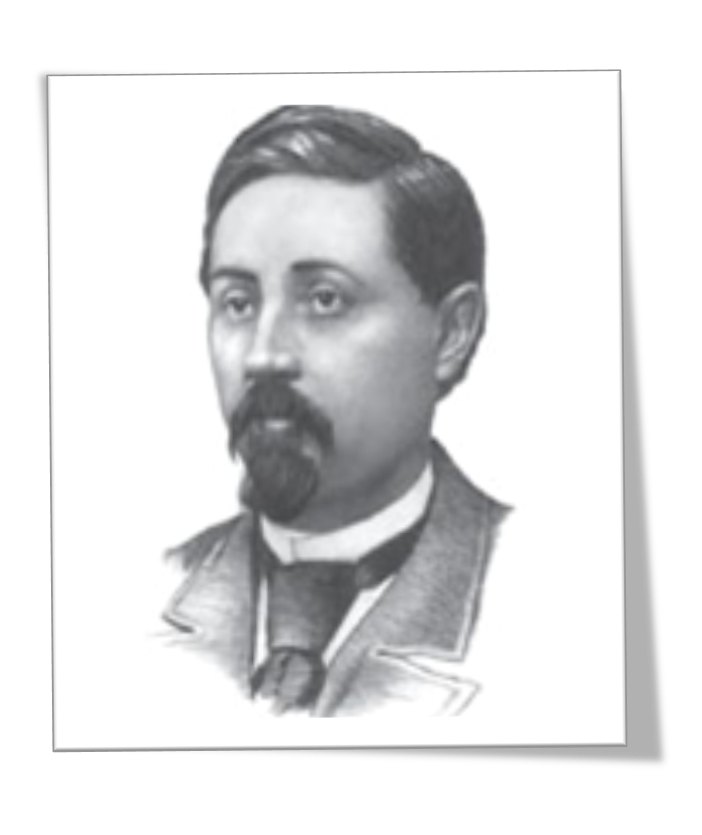 10
Его отец был отпрыском древнего княжеского рода, а мать — в прошлом крепостной крестьянкой. Его дом стал местом, где регулярно сходились лучшие писате­ли и ученые столицы.
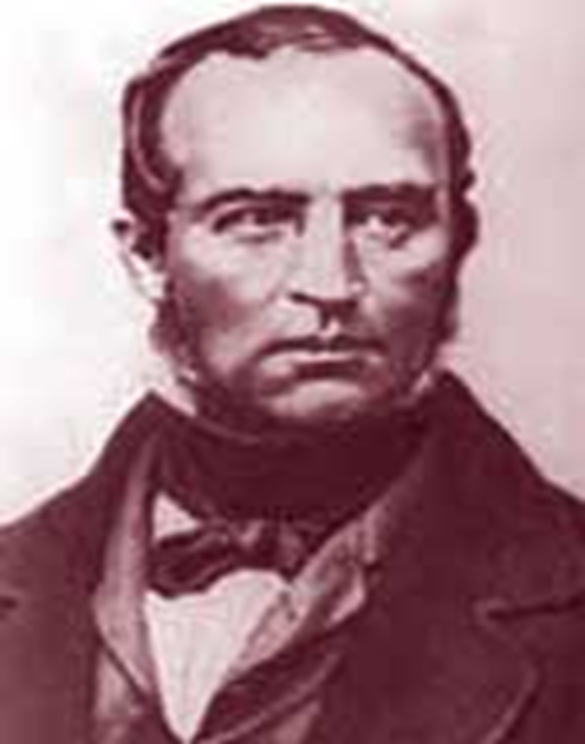 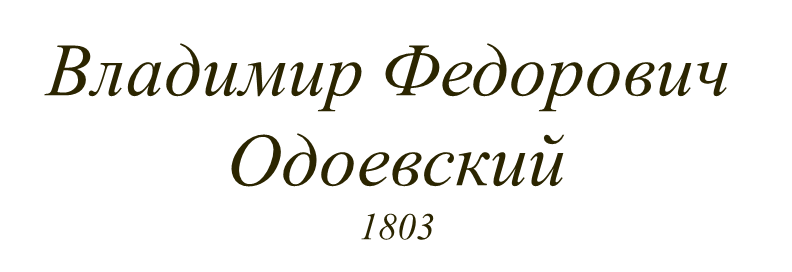 Задание № 4
Мамин-Сибиряк Д.Н.          «Мороз Иванович»
	                             
Гаршин В.М.              «Сказка  про храброго зайца»

Одоевский В.Ф.         «Лягушка-путешественница»
Задание № 5
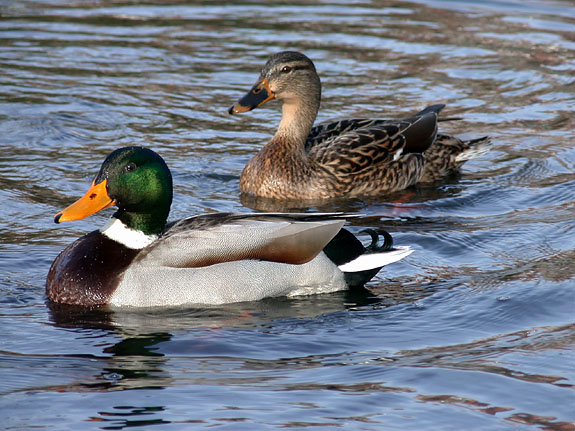 Вдоль по речке, по водице.  Плывёт лодок вереница.Впереди корабль идёт, За собою всех ведёт. 


Он вошёл – никто не видел,
Он сказал – никто не слышал.
Дунул в окна и исчез,
А на окнах вырос лес
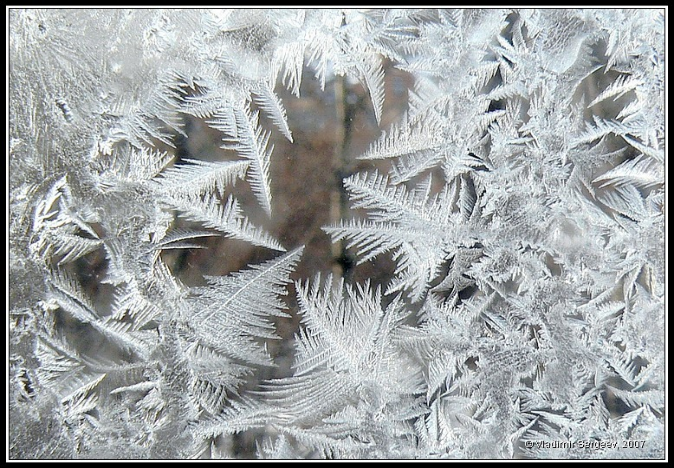 14
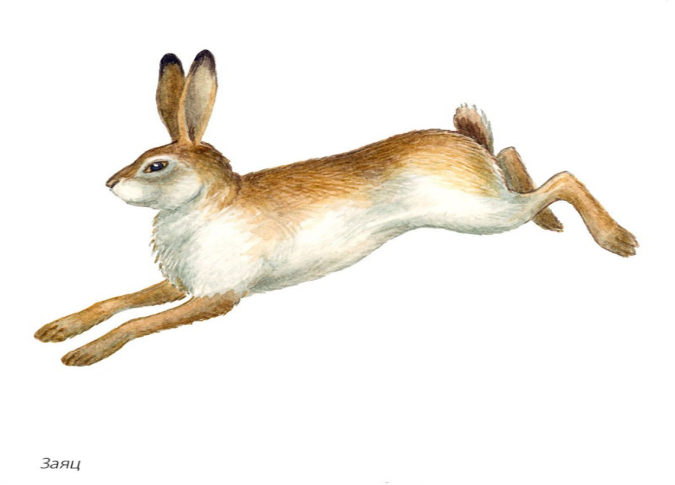 Не барашек и не кот.
 Носит шубу круглый год.
Шуба серая - для лета.
Для зимы – другого цвета.


Не зверь, не птица,
  Всего боится.
  Половит мух –
  И в воду плюх!
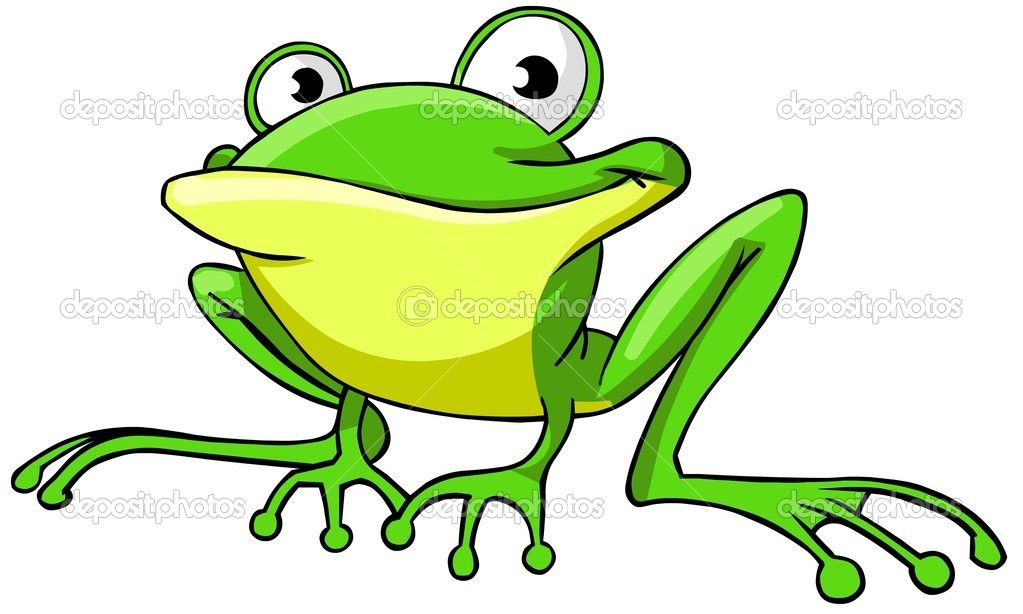 15
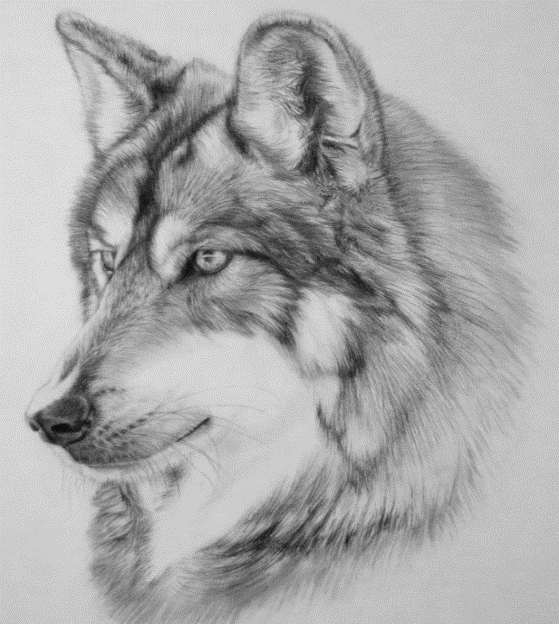 На овчарку он похож.
Что ни зуб – то острый нож!
Он бежит, оскалив пасть.
На зайчика готов напасть.


Никого не обижает,
Старших очень уважает.
Много у неё хлопот,
Она в  работе круглый год.
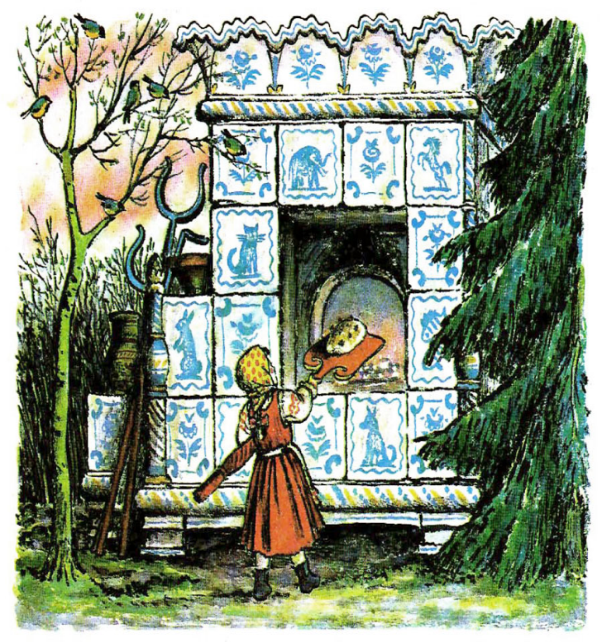 16
Задание № 6
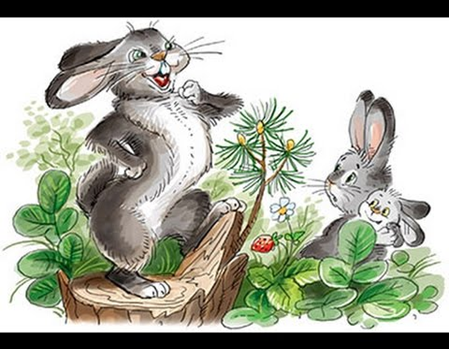 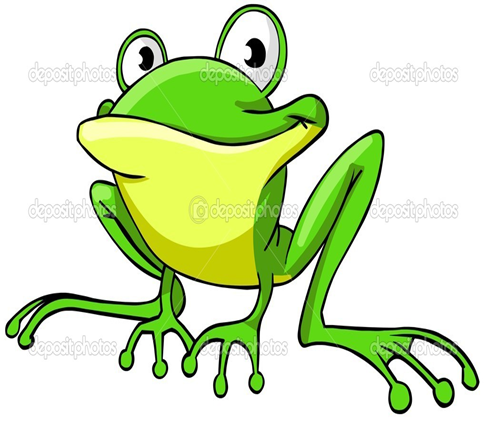 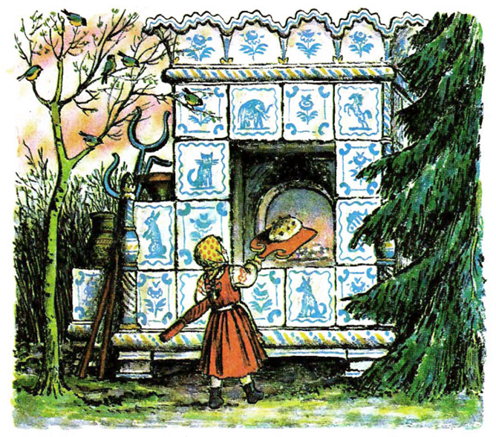 24.11.2018
17
Задание № 7
Хвастовство само себя накажет.
Любишь кататься, люби и саночки возить.                                             
Кто хвалится, тот с горы свалится.
Какова работа, такова и награда.
 Язык болтает, а голова отвечает. 
 Смелость города берёт. 
У страха глаза велики.
Могу похвалить себя, за…..
Для меня было открытием….
Мне было трудно…..
Я научился….
Домашнее задание
Написать  письмо  в прошлое :
 «За  что  я  бы поблагодарил(а)  великих  русских  писателей - сказочников?»
Автора шаблона: 

Ранько Елена Алексеевна 
учитель начальных классов  
МАОУ лицей №21 
г. Иваново

Сайт: http://elenaranko.ucoz.ru/